DNA seen through the eyes of a coder
If you are a hammer, everything looks like a nail

Min Xu @jclub
Originally from Bert Hubert
Basics: DNA
4 nucleotides: 
       A      C      G      T
DNA ‘byte’:
        codon: 3 nucleotides, 64 possible values
Binary encoding:
           00     01     10     11
Digital byte: 
           8 bits, 256 values
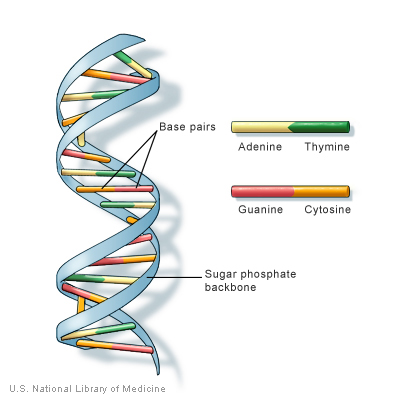 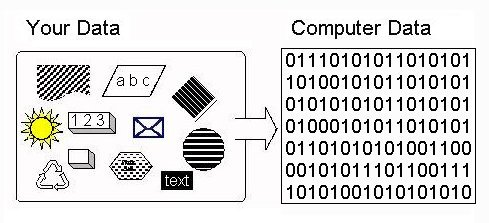 [Speaker Notes: DNA is like the source code for all the creatures.

The language of DNA is digital, but not binary.]
Human genome: ~3 gigabases ≈ 750 Mb
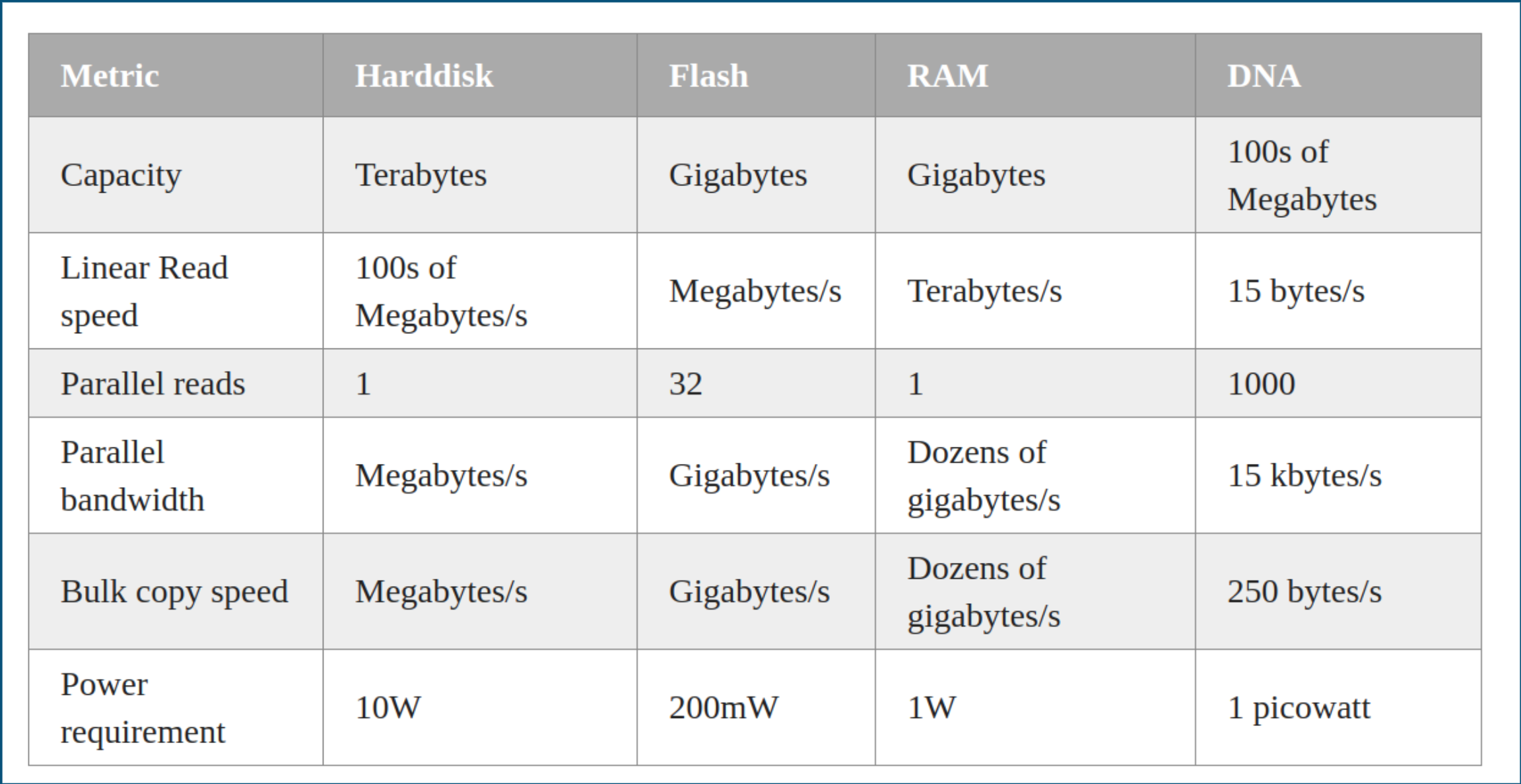 [Speaker Notes: Copying dna in a whole bacteria takes like 20 min

Energy consumption here is for bacteria, human takes way more, but still impressive]
Mirroring & failover
Each DNA helix is redundant in itself: A – T / G – C 

Humans have two copies of each chromosome (except the Y chromosome).
RAID 1 consists of an exact copy (or mirror) of a set of data on two or more disks
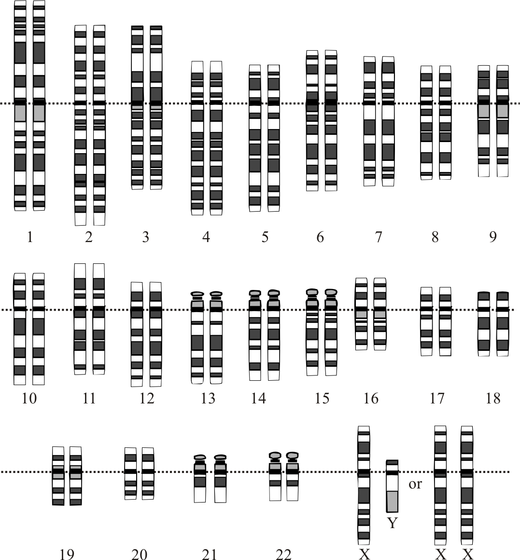 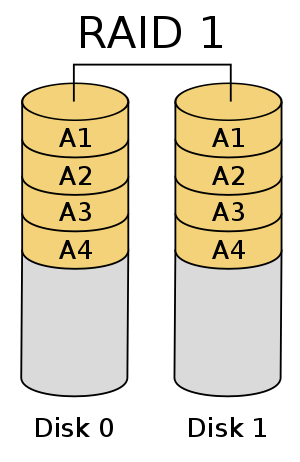 [Speaker Notes: In case one is broken or unusefully mutated, the other independent copy is still there. 

This is what we would normally call 'failover'.]
The Central Dogma
C compilation
Conditional compliation
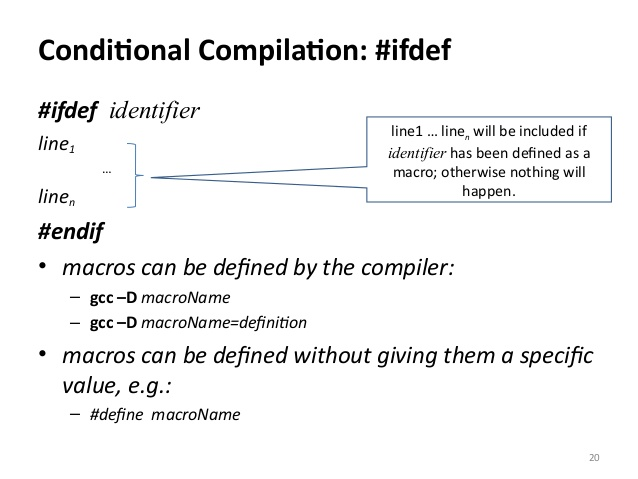 [Speaker Notes: as almost all cells carry around a full copy ('distribution') of the genome

a system is needed to #ifdef out stuff not needed. And that is just how it works. The genetic code is full of #if/#endif statements.]
Introns & comments
ACTUAL CODE<!-- blah blah blah blah ---- blah -->ACTUAL CODE 
       |                  |                   |                                 |              |  
   exon 1         donor          intron 1                   acceptor    exon 2               
             (start of comment)                    (end of comment)
RLL or MFM coding

On a hard disk, a bit is encoded by a polarity transition (1) or the lack (0) thereof.

Encoding 000000 is easy - just keep the magnetic phase unchanged for a few micrometers. However, when decoding, uncertainty creaps in.

So we need to insert spacers so as to prevent too little transitions. This is called 'Run Length Limiting' on magnetic media.

Introns may do much the same thing by making sure that the resulting code can be coiled properly.
[Speaker Notes: The start of a comment is almost always indicated by the letters 'GT', the end is signalled by AG

how many micrometers did we read? Does this correspond to 6 zeroes or 5? To prevent this problem, data is treated such that these long stretches of no transitions do not occur.]
Other analogies
Protein-protein interaction

Gene therapy

A lot of African Americans are immune to malaria but instead suffer from sickle cell anemia

Plasmid
Dependency hell

Binary patching

Bug regression


Open source code & plugins
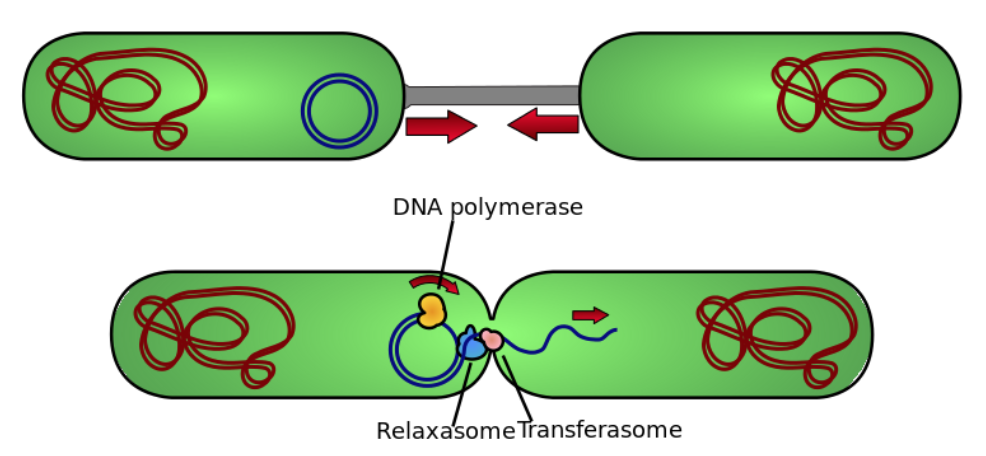 [Speaker Notes: medical science has tried to patch people with SCID, or 'Severe Combined Immunodefeciency', which is a very nasty disease which in effect disables the immune system - leading to very ill patients. It has been clear for quite a while now which letters in the DNA need to be fixed in order to cure these people.

Obstacle to using crispr in humans

While inheriting one copy of the mutation confers a benefit, inheriting two copies is a tragedy. Children born with two copies of the genetic mutation have sickle cell anemia, a painful disease that affects the red blood cells.]
Boolean logic & how it hangs together
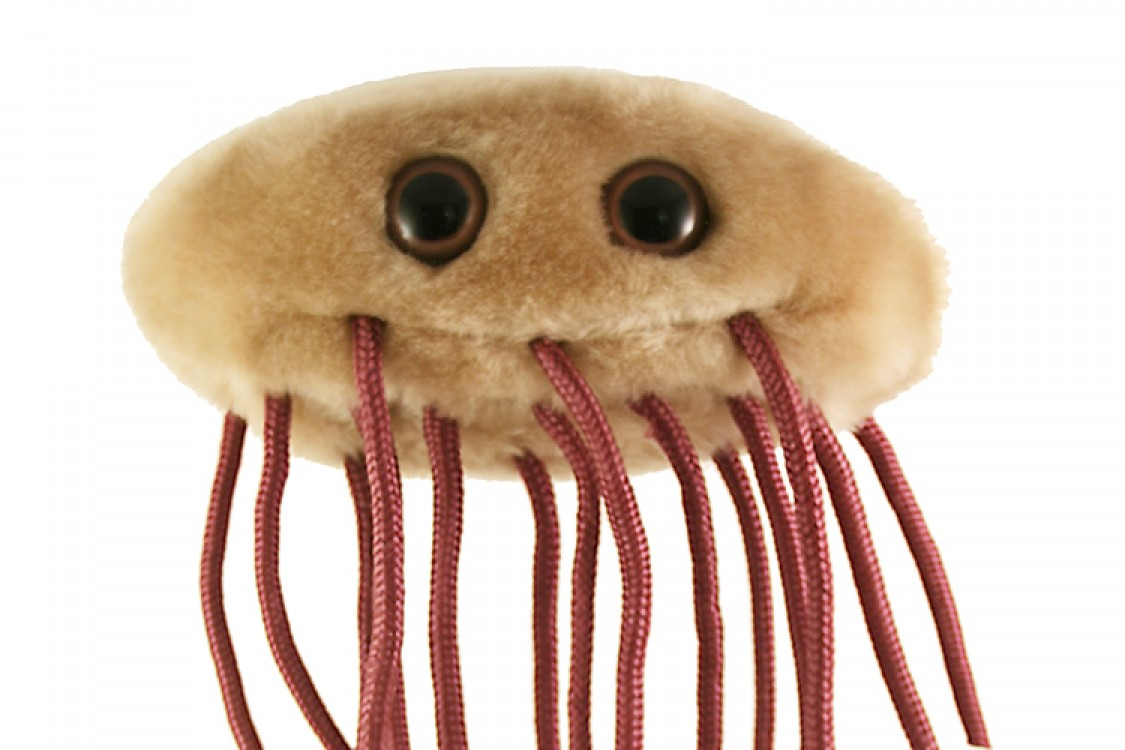 E. coli

Needs power to run: 0.5 pW, 0.03 fW/gene

Loves glucose

Can run on lactose if it must
Through conversion
Less efficient
Algorithm required:


if (glucosePresent)
     useGlucose()

else if (lactosePresent)
     enableLactoseCircuits()

else
     sitTight()
Lack of glucose causes cAMP protein buildup (‘hunger signal’)

cAMP binds to CAP and make it bind to the promoter 

Lacl protein binds to 1) lactose or 2) a specific DNA sequence (the repressor)
A typical “nature” solution: finding food
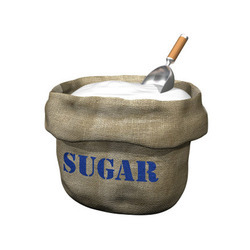 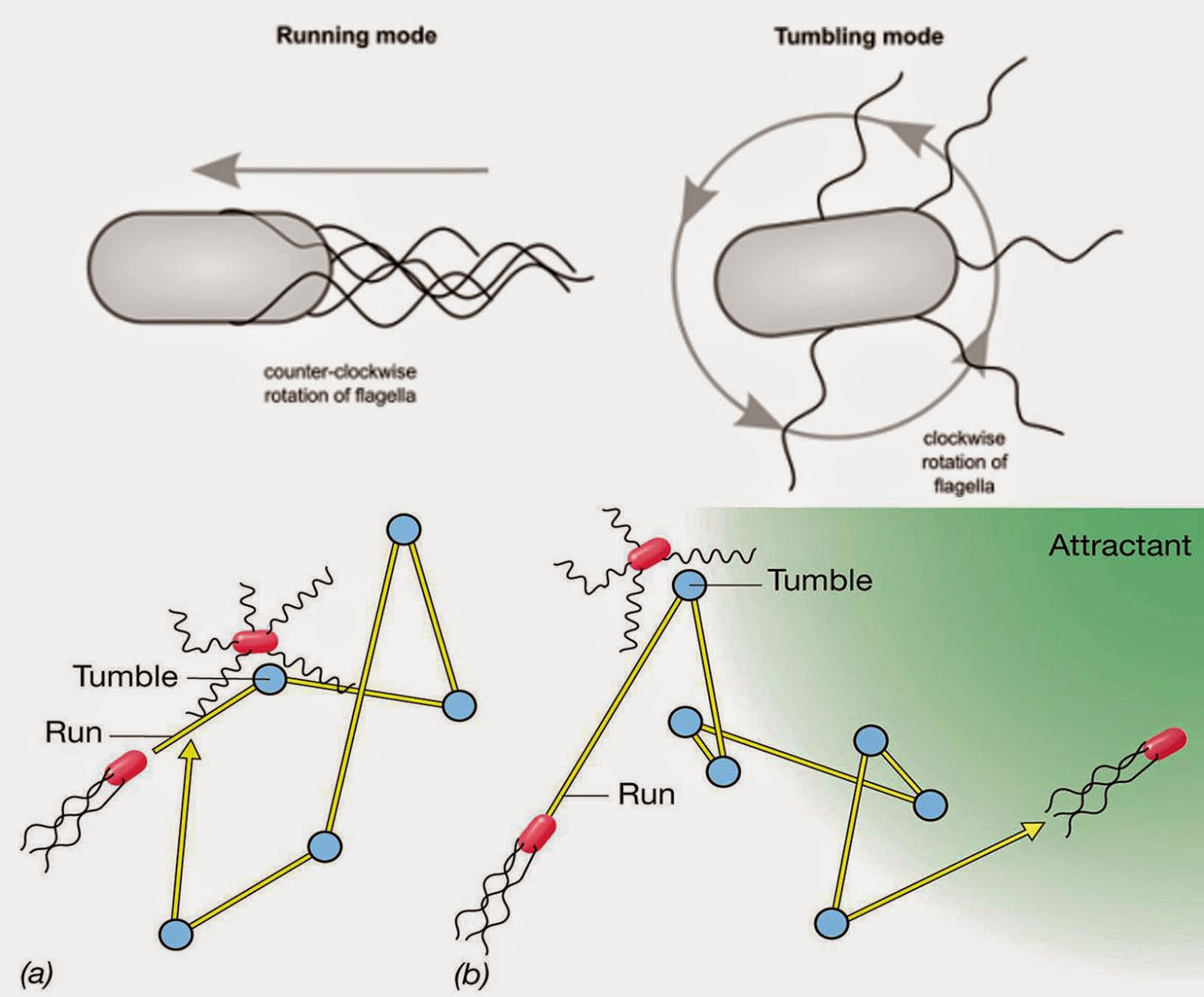 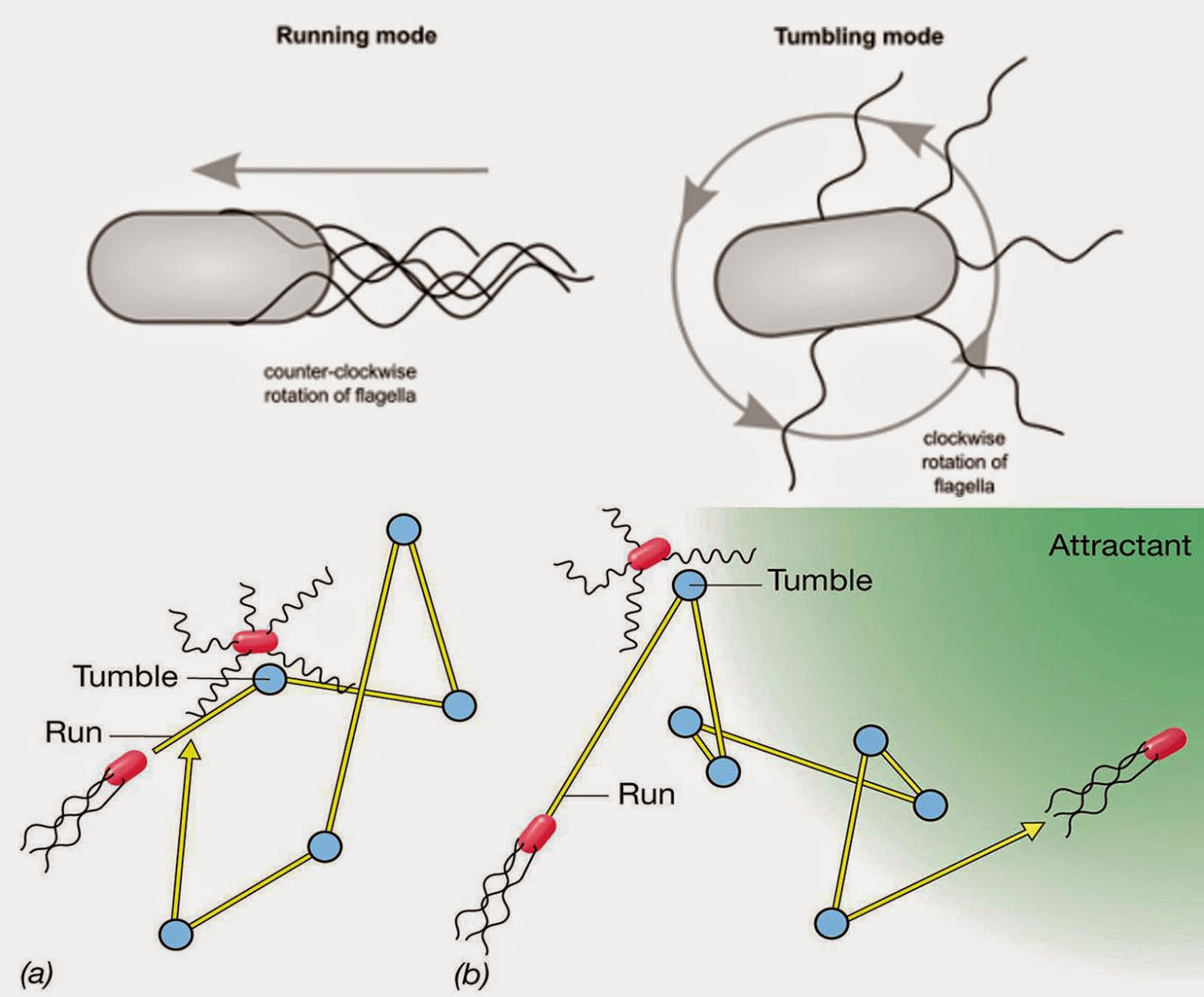 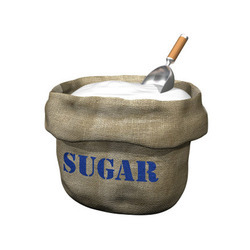 Random walk
Stochastic gradient descent
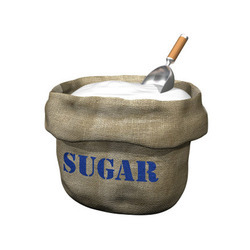 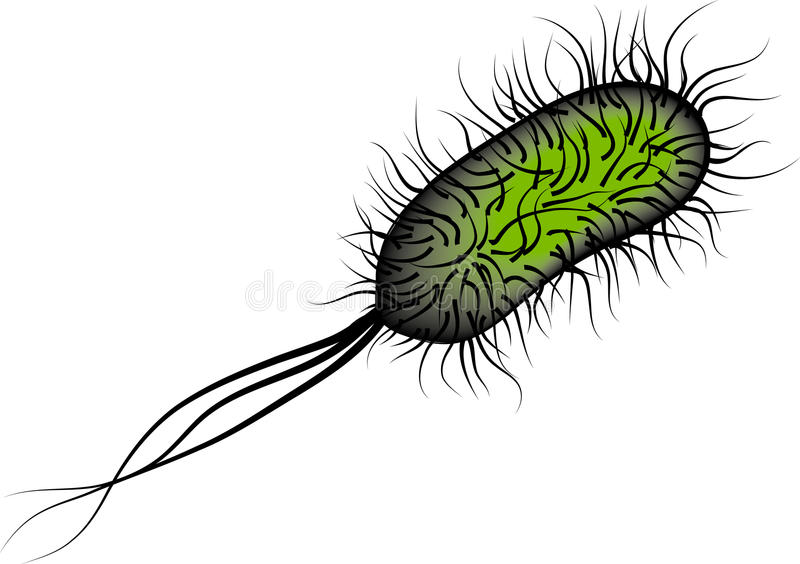 Bioinformatics
Reverse Engineering a 4 billion year old software project